Курс «Олимпийские игры» Занятие № 2 « Зимние виды спорта»
Презентация подготовлена учителями начальных классов  ГБОУ школы-интерната №576 Василеостровского р-на Санкт-Петербурга
 Грабовской Е.В. Жехновской Н.Н.
Бобслей.
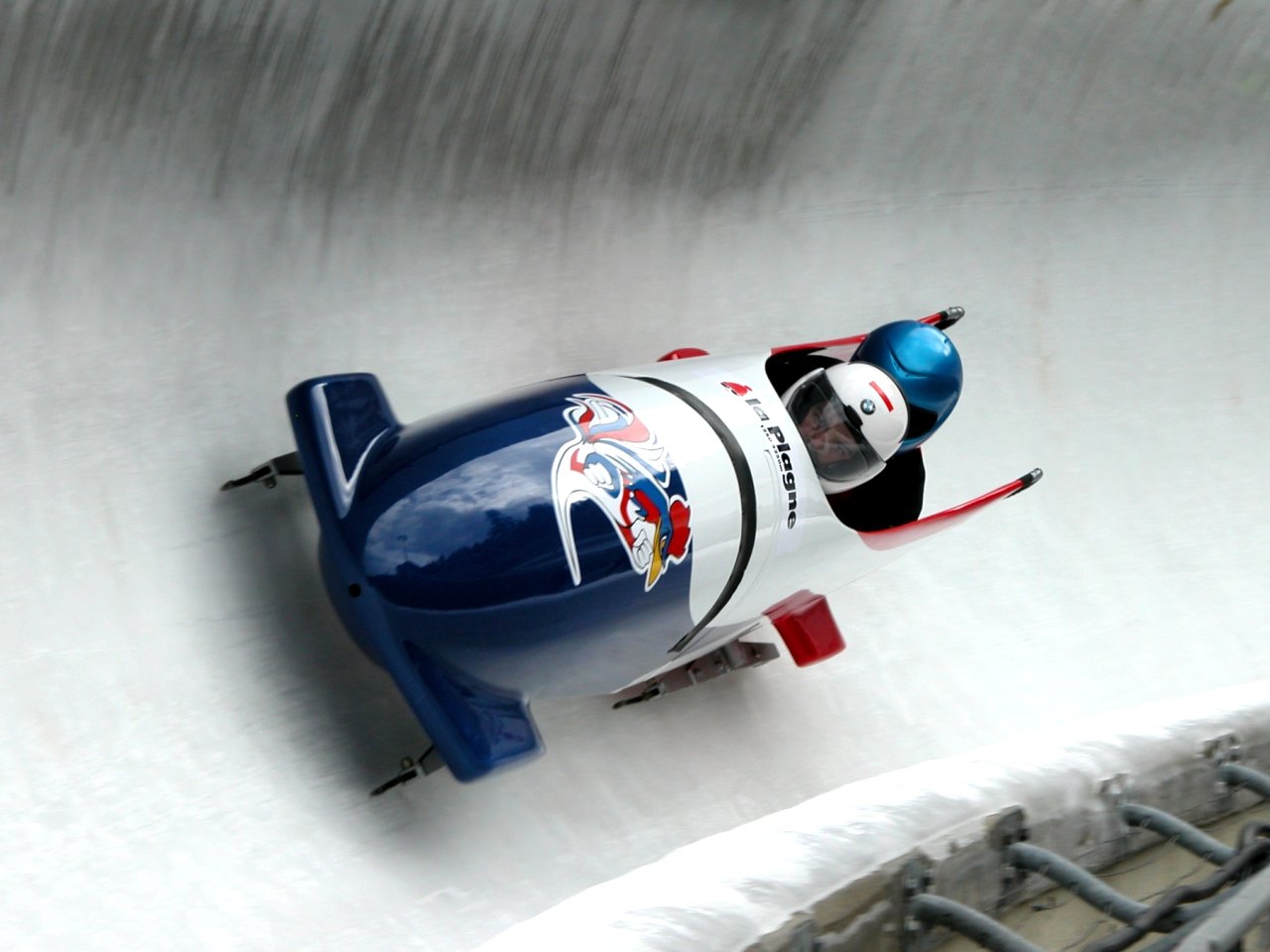 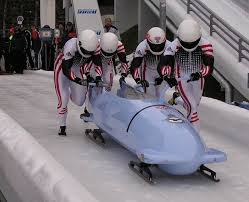 Лыжные гонки
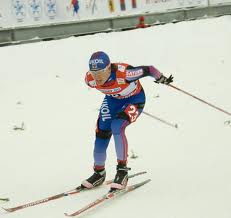 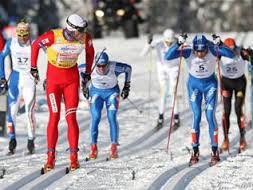 Биатлон
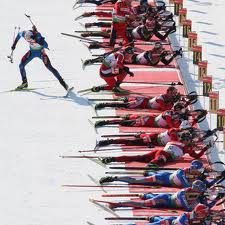 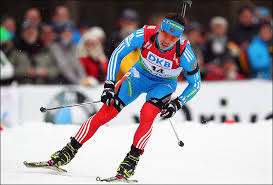 Лыжная гонка с прыжками с трамплина
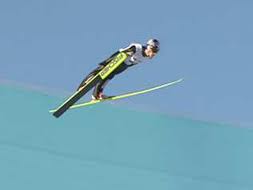 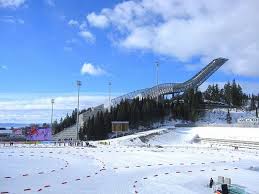 Скоростной спуск с прохождением ворот
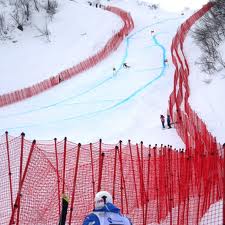 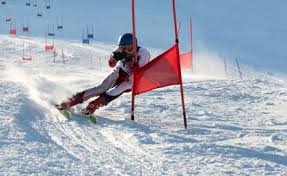 Слалом
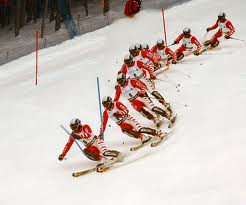 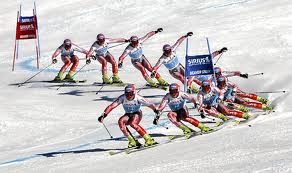 Фристайл
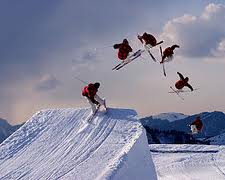 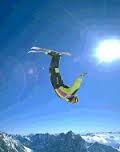 Скоростной бег на коньках
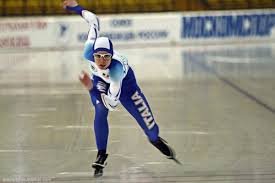 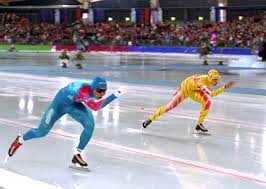 Фигурное катание
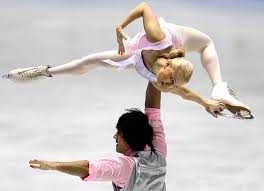 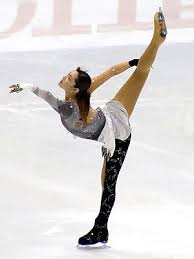 Хоккей
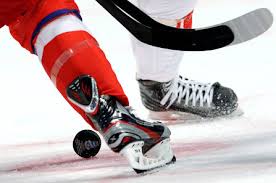 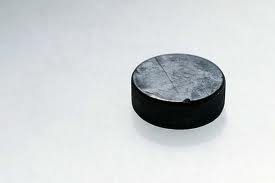